Система MOODLE та nz.ua як сучасні засоби навчального процесу в загальноосвітніх школах
Виконала студентка
Новак Марина Анатоліївна
Група ПВШм-1-20-1,4з
Зміст
Moodle
Світовий рейтинг
Модулі системи 
Приклади системи
Форми контролю
M - ModularO - ObjectO - OrientedD - DynamicL -  LearningE -  Environment    Moodle («мудл») - це безкоштовна, відкрита (Open Source) система. Вона не лише безкоштовна сама, а й не потребує для своєї роботи жодного платного програмного забезпечення.
Moodle в порівнянні з іншими навчальними платформами на світовій арені
Модулі з яких складається система moodle
• елементи курсу; 
• типи завдань; 
• блоки;
 • формати курсів; • звіти по курсах; 
• поля бази даних (для елемента курсу «База даних»);
 • плагіни передплати на курси; • фільтри; 
• звіти по оцінках; • формати експорту оцінок; 
• формати імпорту оцінок; • портфоліо; • типи питань у тестах; 
 • формати імпорту/експорту тестів; • звіти по тестах; • сховища файлів; • типи ресурсів; • плагіни пошуку.
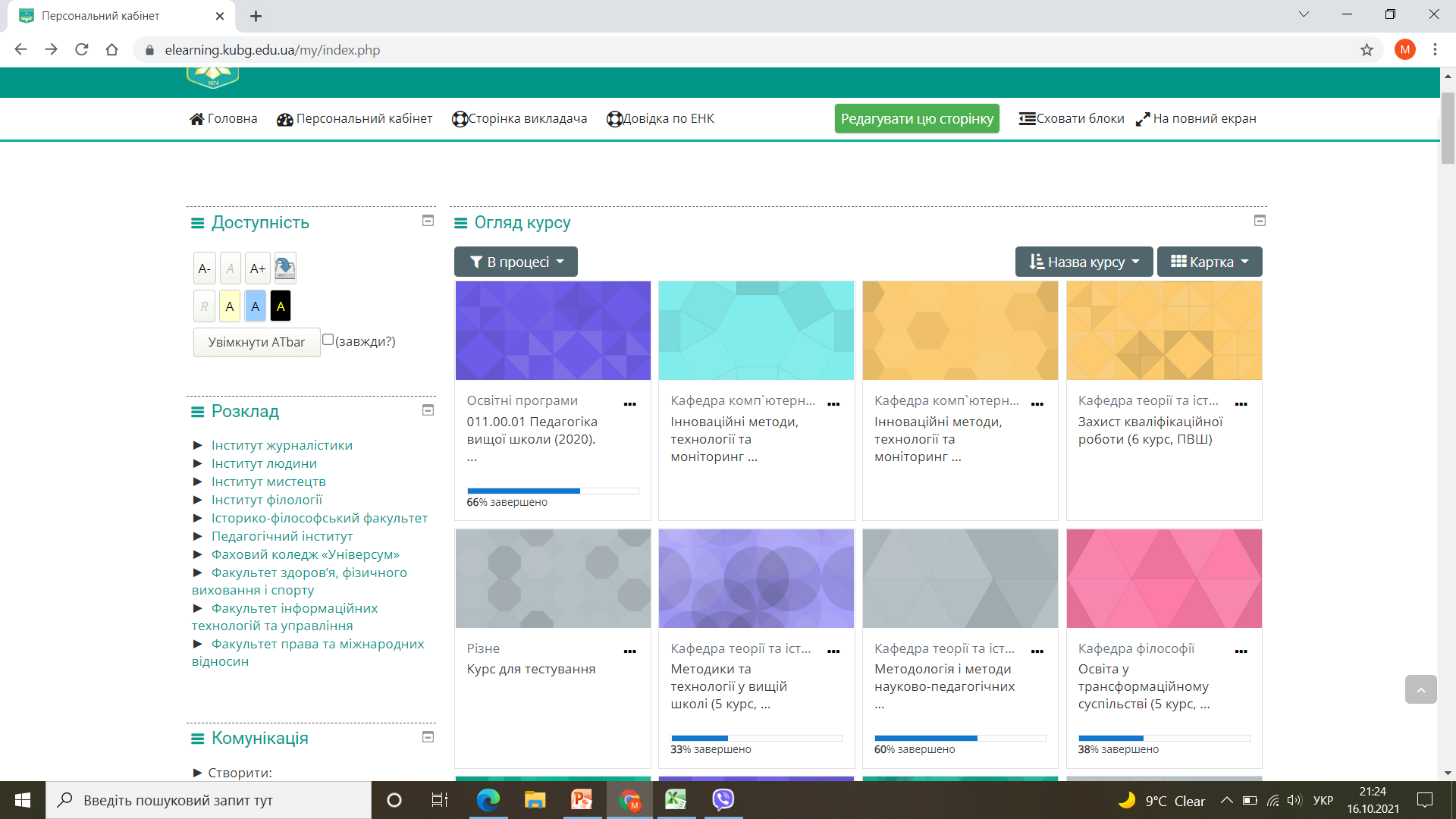 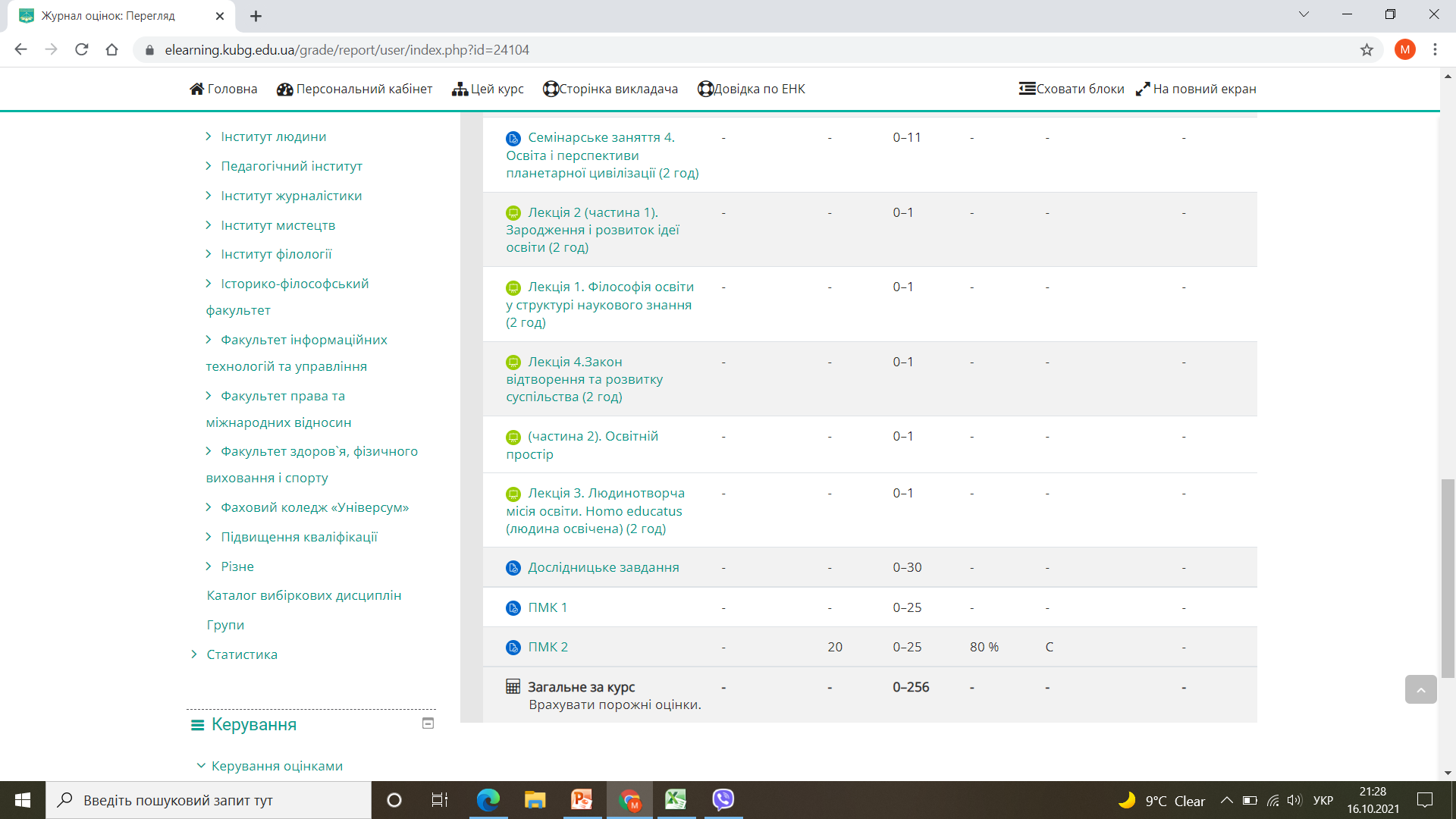 Форми контролю
Основною формою контролю знань у дистанційному навчанні є тестування, в Moodle є потужний інструментарій для створення тестів і проведення навчального й контрольного тестування. Підтримується кілька типів питань у тестових завданнях (множинний вибір, на відповідність, так/ні, короткі відповіді, есе й ін.). Moodle надає користувачу багато функцій, що полегшують опрацювання результатів тестування. Можна задати шкалу оцінювання, при коректуванні викладачем тестових завдань після проходження тесту, що навчаються, існує механізм напівавтоматичного перерахування результатів [6].
висновки
Отже система moodle є досить зручною у використанні. Головною перевагою даної системи є те, що вона  абсолютно безкоштовна. А також не менш важливим фактом є те, що дана платформа проста в навігації як для вчителів, так і для учнів та батьків.
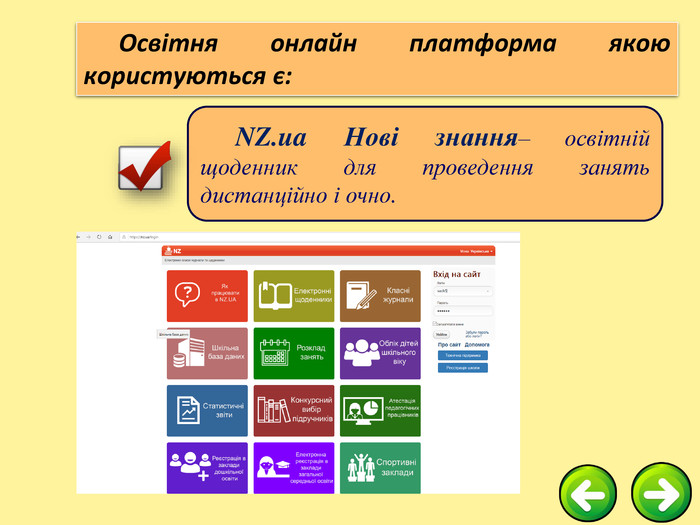 Електронний портал «Нові знання»«nz»
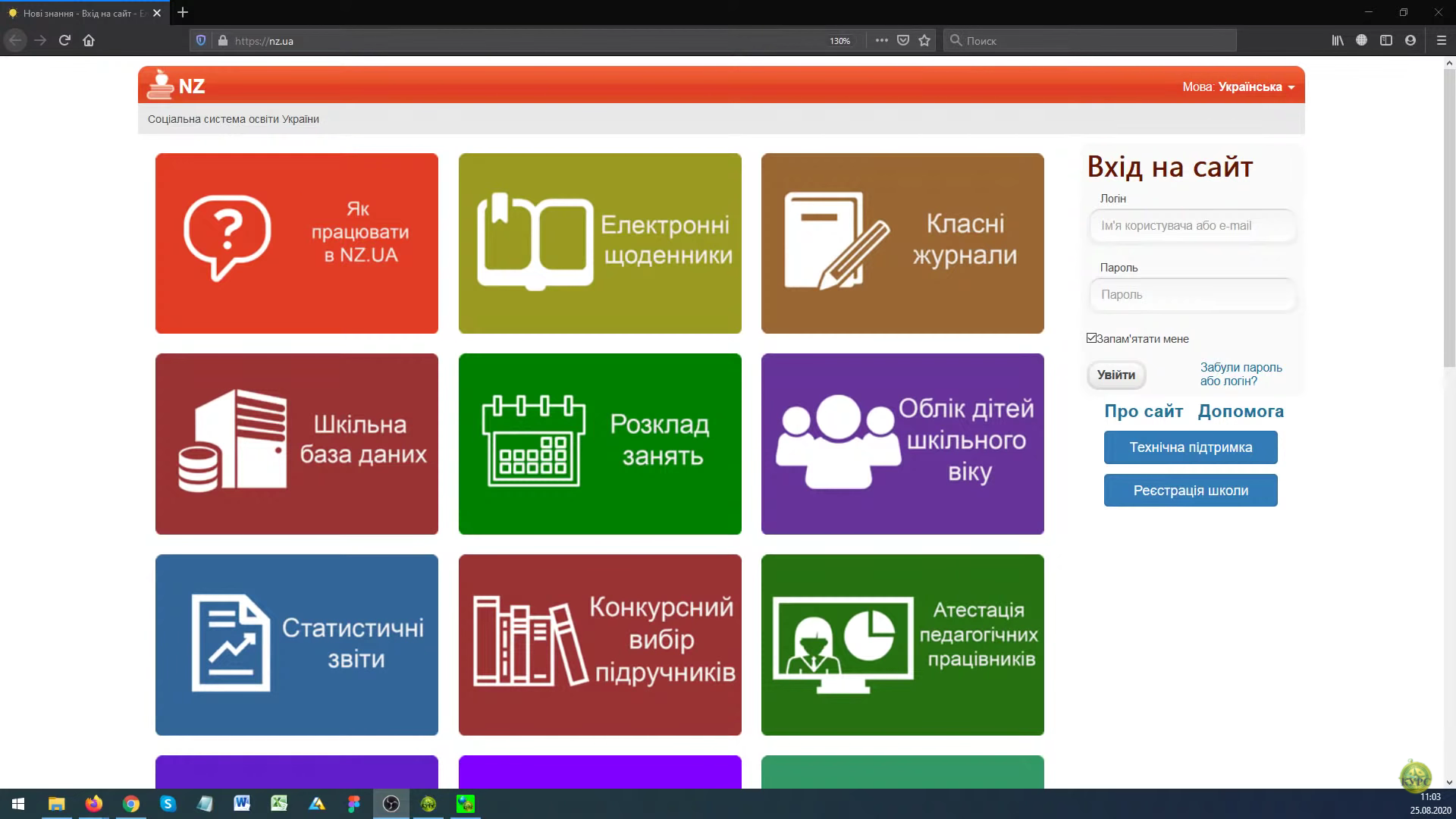 Дякую за увагу!